CSEP 521: Applied AlgorithmsLecture 1Course IntroductionRandomized Algorithms
Richard Anderson
Winter 2021
1/5/2021
CSEP 521
1
Course Objective
Introduce a toolkit of modern algorithmic techniques
Theory of algorithms developed around developing efficient algorithms for a natural class of problems with respect to a standard model of computation (1950s through 1980s)
Newer work in algorithms focuses on using different models (changing the rules) and bringing in a new set of mathematical tools
1/5/2021
CSEP 521
2
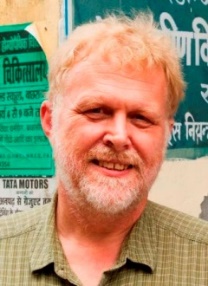 My background
PhD, Stanford (1985) 
Thesis: The Complexity of Parallel Algorithms
Post Doc (1985-86) Mathematical Science Research Institute,  Berkeley
University of Washington (since 1986)
Broad range of work: Algorithms, Software Engineering, Educational Technology,  Computing for Development
Sabbatical 1993-1994
Indian Institute of Science, Bangalore
Parallel Algorithms
Sabbatical 2001-2002
Microsoft Research, Redmond
Learning Science and Technology
Sabbatical 2008-2009
PATH,  Seattle
Digital solutions for global health
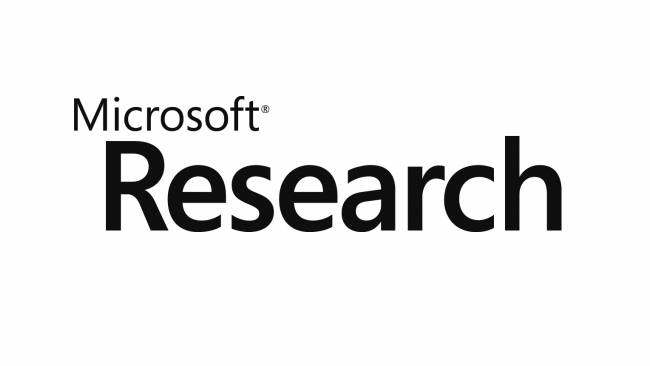 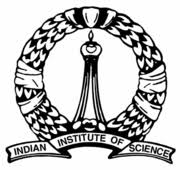 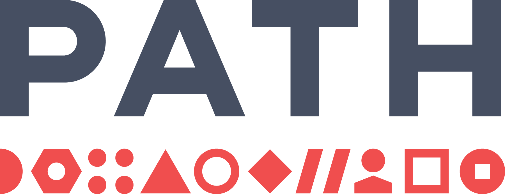 1/5/2021
CSEP 521
3
Preview of Course Topics
Distinct from (my) undergraduate courses [see CSE 417/421]
Work in progress (but drawing on Karlin/Lee CSEP 521)

Randomized Algorithms and Average Case Analysis
Randomization is a powerful technique and worst case analysis sometimes misses the point
Hashing
Streaming Algorithms
High dimensional searching
Linear Algebra Techniques
1/5/2021
CSEP 521
4
PMP Course Philosophy
Students working full time in industry
Varying backgrounds and length of time from prerequisite courses
Interests in both relevance and broadening

Aim for relatively uniform workload and clear expectations
Ability to work independently and figure things out and seek out resources and assistance

We’ve got to make the best of remote teaching
1/5/2021
CSEP 521
5
Course mechanics
Zoom
Recorded lectures
Course website: https://courses.cs.washington.edu/courses/csep521/21wi/
Office hours, zoom links on website
RJA: Monday 11am, Friday 2pm
Oscar: Wednesay 11 am,  Friday 11 am
Homework Assignments
Weekly assignments
Electronic turn in on gradescope
Mix of written problems and programming experiments
Programming assignments 
Your choice of language (Java, C#, Python) and environment
No exams,  no course project
1/5/2021
CSEP 521
6
Making the best of Zoom
Attendance is class sessions strongly encouraged
Slides will be available before class
Feel free to ask questions
Oscar will monitor chat
Useful for clarification questions
You will need to tolerate some technical glitches
“I think the instructor can’t hear us”
Turning your camera on is optional
We will use break out rooms for discussion questions
The course will have office hours, four hours per week
1/5/2021
CSEP 521
7
Policies
Weekly homework assignments,  due Tuesdays, 11:59 PM
Homework posted on the website (HW1 is available)
Late homework accepted with penalty
10% per day
Maximum 50% reduction
5 free late days 
Late day computation will be done at the end of the course
Homework received after grading has started may not receive feedback
Course grade based on top 9 of 10 assignments
Collaboration policy
Its fine to work together (but not required)
Independent write ups
Acknowledge collaborators
1/5/2021
CSEP 521
8
Models of computation
Problem: Instance, Solution, Constraints, Value
Computation Model: Idealized Computer, Unit Cost per Instruction
Runtime function (for Algorithm A)
Runtime on instance I,  TA(I),  number of steps to compute solution to I
Runtime function,  TA(n),  maximum runtime over all instances of length n
1/5/2021
CSEP 521
9
Asymptotic Analysis
Ignore constant factors
Constant factors are arbitrary and tedious 
Express run time as O(f(n))
T(n) is O(f(n))               [T : Z+   R+]
If n is sufficiently large, T(n) is bounded by a constant multiple of f(n)
Exist c, n0, such that for n > n0, T(n) < c f(n)

Emphasize algorithms with slower growth rates
1/5/2021
CSEP 521
10
Randomized Computation
Assume a source of random bits
Compute using the random bits
Multiple types of results are possible
Always correct,  just the run time varies
One sided error
Two sided error

Amplification of probability of correctness
Try multiple times
1/5/2021
CSEP 521
11
Why randomization
Actually,  lots of reasons
Foiling an adversary
Random sampling
Witnesses
Fingerprinting
Hashing
Re-ordering to avoid bad inputs
Load balancing
Convergence in Markov chains
Symmetry breaking
The Probabilistic Technique
1/5/2021
CSEP 521
12
Breakout Groups!
I’m going to try to use breakout groups for discussions / problems,  but this first one is just a chance to get to know each other.  Introduce yourselves!
1/5/2021
CSEP 521
13
Generating a random permutation
Permutation: Bijection from [1..n] to [1..n]
[2, 5, 8, 1, 10, 3, 4, 7, 6, 9]
n! permutations on [1..n]
Random permutation – generate permutations with each having probability of exactly 1/n!
1/5/2021
CSEP 521
14
Generating a random permutation
public static int[] Permutation(int n, Random rand) {
    int[] arr = IdentityPermutation(n);
            
    for (int i = 1; i < n; i++) {
        int j = rand.Next(0, i + 1);  	// Random number in range 0..i
        int temp = arr[i];			// Swap arr[i], arr[j]		
        arr[i] = arr[j];
        arr[j] = temp;
    }
    return arr;
}
1/5/2021
CSEP 521
15
Correctness proof
Invariant:  arr[0] . . . arr[i] is a random permutation of 0 . .  i at the end of the loop  
Base case: i = 0
Induction: Suppose arr[0] … arr[i-1] is a random permutation of 0..i-1 at the start of the loop
Let P be a permutation on i+1 elements,  show  Prob[P] = 1/(i+1)! at end of loop
Suppose P[i] = x and P[j] = i
P is created from P’ (on i elements),  by moving x from location j to location i
	Prob[Swapping i and j] = 1/(i+1)
	Prob[P’] = 1/i!  By the induction hypothesis
	Hence Prob[P] = 1/(i+1)!
1/5/2021
CSEP 521
16
Quicksort
QSort(A){
	If |A| <= 1 return A

	Choose element x from A
	S1 = {y in A | y < x}
	S2 = {y in A | y > x}
	S3 = {y in A | y = x}
	return QSort(S1) + S3 + QSort(S2)
}
S1
S3
S2
1/5/2021
CSEP 521
17
Basic QS facts
Considered one of best sorts in practice with careful implementation
Usual runtime O(n log n),  Worst case O(n2)
Sort {1, 2, 3, 4, 5, 6, 7, 8, 9, 10, 11, 12, . . ., N}
Avoiding the worst case
Change pivot selection
Randomly permute before sorting
Compute average case run time

Mathematically tractable, but not easy
1/5/2021
CSEP 521
18
Finding the k-th largest
Given n numbers and an integer k,  find the k-th largest
If k = n/2 this is computing the median
Obviously, we can solve this problem by sorting (in time O(n log n)) but can we do better
Quicksort idea, but only one recursive call
This will still have the same pathological case
1/5/2021
CSEP 521
19
QSelect(A, k)
QSelect(A, k){
	Choose element x from A
	S1 = {y in A | y < x}
	S2 = {y in A | y > x}
	S3 = {y in A | y = x}
	if (|S2| >= k)
		return QSelect(S2, k)
	else if (|S2| + |S3| >= k)
		return x
	else
		return QSelect(S1, k - |S2| - |S3|)
}
S1
S3
S2
1/5/2021
CSEP 521
20
Quick Select
Same worst case as Quick Sort
Random pivot will give an O(n) solution (Expected time)
Deterministic solution (due to BFPRT) not practical

Exact evaluation of Quick Select recurrence is very difficult
1/5/2021
CSEP 521
21
Evaluating Quick Select
Deterministic recurrence:  T(1) = 1;  T(N) = T(aN) + bN for a < 1



What is the chance that for a random pivot,  the subproblem is of size at most aN (for an appropriate a < 1)
1/5/2021
CSEP 521
22
Analysis
A random pivot reduces the problem to less then ¾ the size with probability at least ½
Recurrence T(n) <= ½ T(3n/4) + ½ T(n) + cn
Recurrence for expected number of steps

This recurrence gives an upper bound on the number of steps for randomized selection
1/5/2021
CSEP 521
23
Selection results
O(n) expected time median algorithm
Practical algorithm

How many comparison to find the median?
1/5/2021
CSEP 521
24